AUO Planning Update 2021
Stephen Waller and Pamela Rivers
Oct. 11, 2021
1
Topics
ACCJC Standards
BC AUO Practices
BC’s Four AUOs
SLOs versus AUOs
Quantifying AUOs (draft)
AUOs in eLumen (a community college 1st!)
2
ACCJC Standards
Standard I.B
2. The institution defines and assesses student learning outcomes for all instructional programs and student and learning support services.
4. The institution uses assessment data and organizes its institutional processes to support student learning and student achievement.
3
BC AUO Practice
BC has complied with ACCJC standards by…
Establishing AUOs (Administration Unit Outcomes) that align with the College’s Mission and ILOs.
Reporting qualitative specific area AUOs in Program Reviews.
Creating four College-wide AUOs that map to the four ILOs and reporting these in Program Review starting 2019.
The College is now developing a new norm for AUO quantitative reporting to allow AUO data to match quantitative SLO data to have one ILO reporting for the entire institution.
Four Specific AUOs
AUO #1: Use efficient budgeting and categorical funding practices.
Maps to ILO 1: Think critically and evaluate sources and information for validity and usefulness.

AUO #2: Organize positive communications between the community, administration, faculty, staff, and students.
Maps to ILO 2: Communicate effectively in both written and oral forms.
Four Specific AUOs
AUO #3: Engage administrators, faculty, and staff in professional development.
Maps to ILO 3: Demonstrate competency in a field of knowledge or with job-related skills.

AUO #4: Develop internal and external partnerships that benefit the College.
Maps to ILO 4: Engage productively in all levels of society – interpersonal, community, the state and nation, and the world.
SLO versus AUO
Example Quantifying AUOs
This is a draft 1st attempt to establish quantification of AUOs following the same reporting as SLOs using % expectations. Define your own expectations!
For Steve Waller 2019-20 Fiscal Year
87% Met or Exceeded
eLumen AUOs Mapping to ILOs
AUO Expectation Reporting by Admin Unit
AUO Report with Performance Standards
70%
Questions?
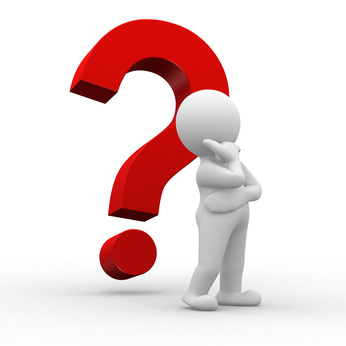 13